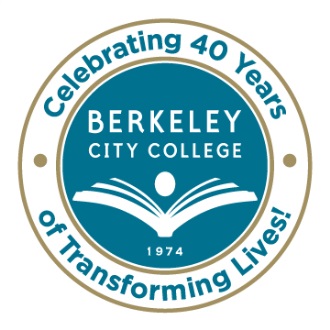 EDUCATION MASTER PLAN
VISION 2024 PROPOSAL                     10.3.14
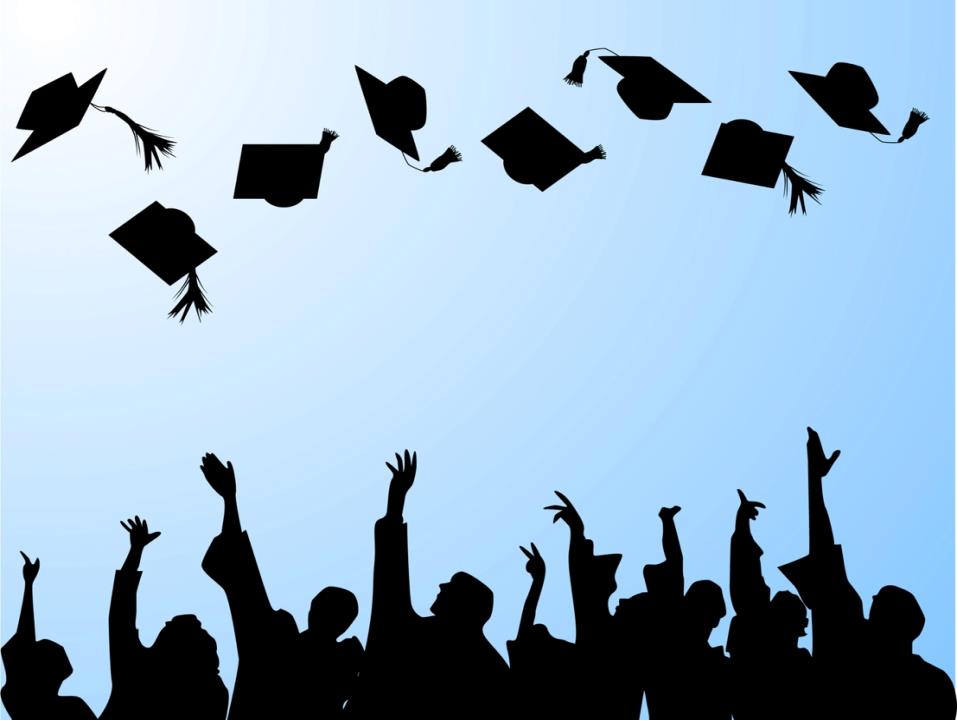 “Education is a human right with immense power to transform.  On its foundation rest the cornerstones of freedom, democracy and sustainable human development.”  Kofi Annan
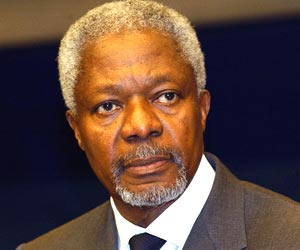 [Speaker Notes: At Berkeley City our mission is to 
promote student success, 
provide educational opportunities and
TRANSFORM LIVES.
Transforming lives through education]
Transforming lives is complex work
Collaboration
Coordination & Alignment
[Speaker Notes: Needing lots of hands and connections]
ACHIEVEMENT AFTER 6 YRS & THE GAP
4
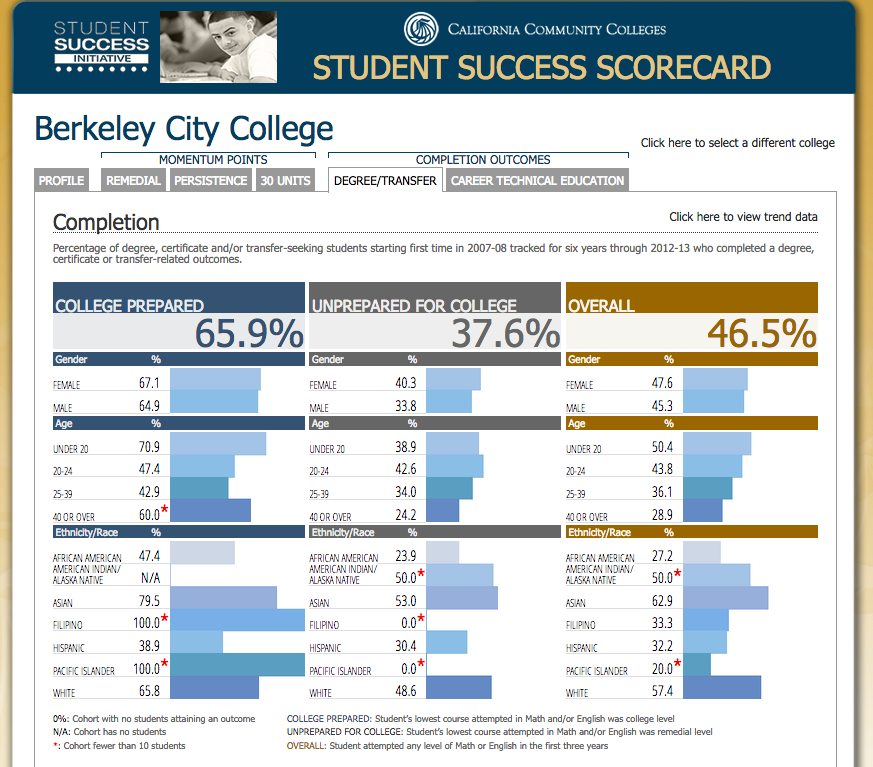 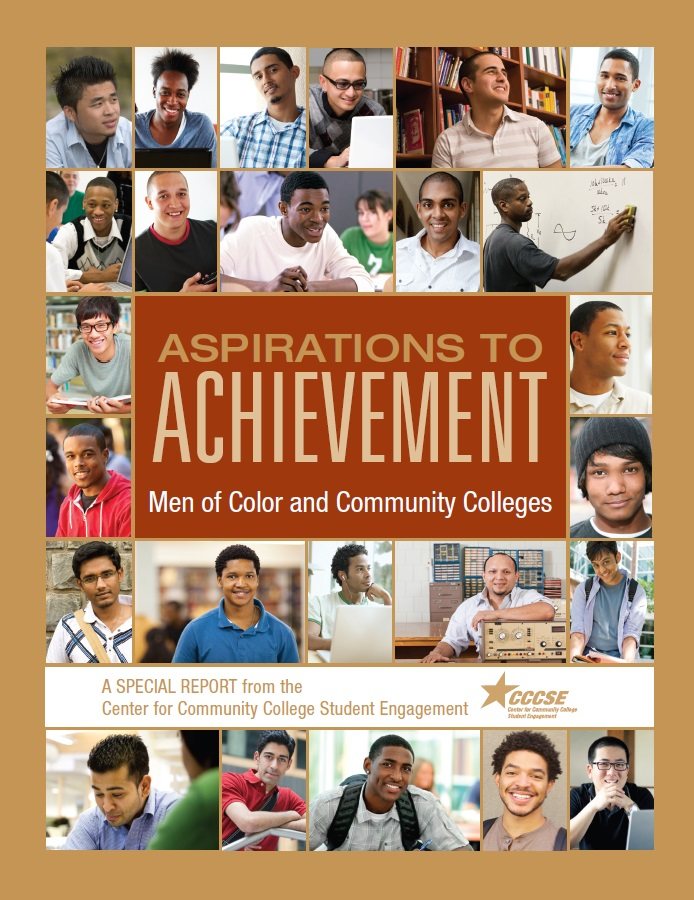 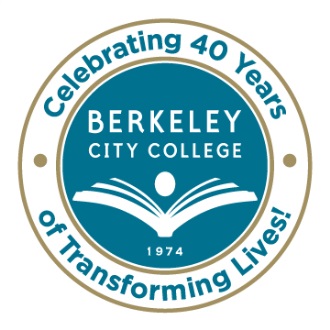 [Speaker Notes: Not sure what you want to talk about here?  Did you want to present the]
Berkeley City College: Vision 2024
5
Eliminate the Achievement Gap &
Advance Student Access, Equity, and Success
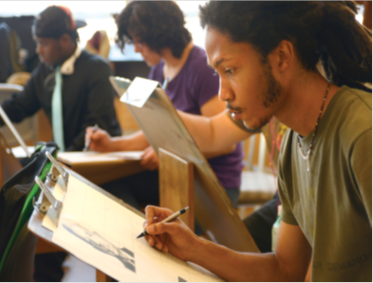 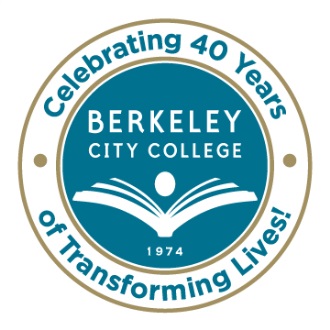 BIG AUDACIOUS GOALS (BAGs)
6
Ensure ALL students have at least a 70%  successful course completion (w/”c” or better)
Ensure ALL New, First Time to College Students (approx. 3000 students/year):
Enter a Program of Study by their second semester
Complete 20 transferable units or a stackable certificate by the end of their first year
Are a part of at least one outside of the classroom learning environment on campus (i.e. learning communities, student life, student support programs, work-study etc.) or working off campus
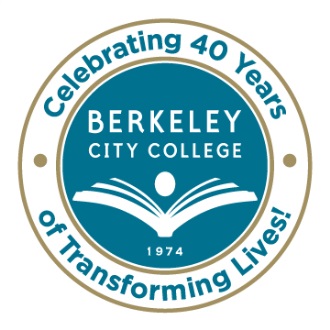 [Speaker Notes: Talk about how every year we have approx. 1261 new, first time in spring and 2159 new, first time in fall]
PLANNING FOR ACTION
7
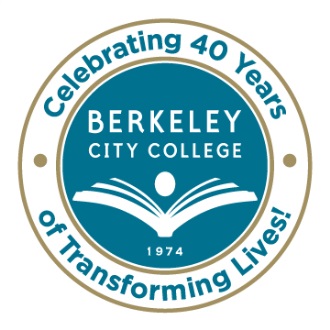 Shared Governance
Astin’s Environment Outcomes Model
[Speaker Notes: Share and gather information on… 

The school environment, the environment that students need to manage
The learning environment, the environment that students need to learn in]
FALL 2014 STUDENTS
7,279 Total Students
2,184 students New, First Time Students
approx. 1139 students exploring with major focus 
135 with a choice of an AA-T/AS-T
approx. 1045 students students exploring without a major focus


Data from BI Tool
THE STUDENT EXPERIENCE
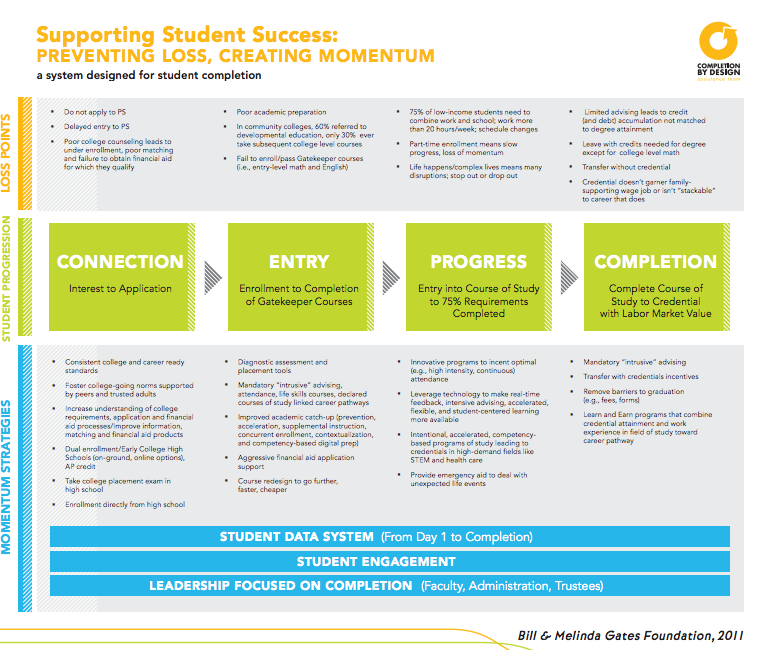 PROGRAM OF STUDY ACTIVITY
AT YOUR TABLE:
-Identify a note-taker, reporter, time-keeper, facilitator
-Look over the 4 phases and answer the questions on the handout. (15-20 minutes)
-Present your group’s discussion and any themes that came up. (2-3 minutes)

Organize your groups thoughts in anyway you want on the poster paper.
RP Group – 6 Factors to Success
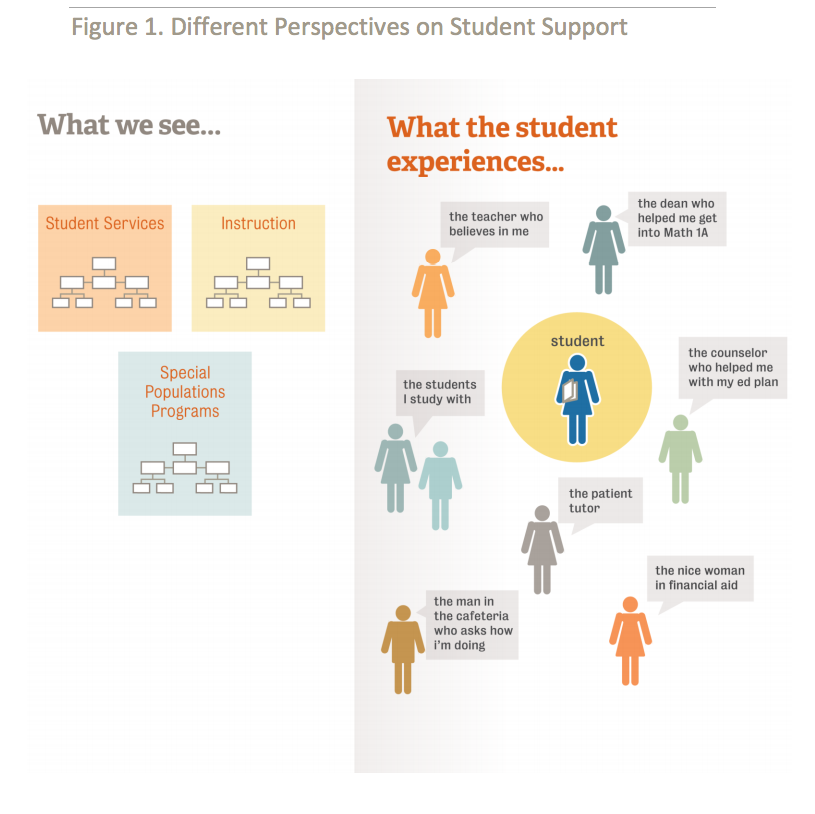 Faculty Advisor Design Team Activity
AT YOUR TABLE:
-Identify a note-taker, reporter, time-keeper, facilitator
-Look over the 6 factors of success handout and answer the questions provided. (20-30 minutes)
-Present your group’s discussion and any themes that came up. (3-5 minutes)

Organize your groups thoughts in anyway you want on the poster paper.